Cochrane Evidence Synthesis and Methods
Cochrane’s first fully Open Access journal!
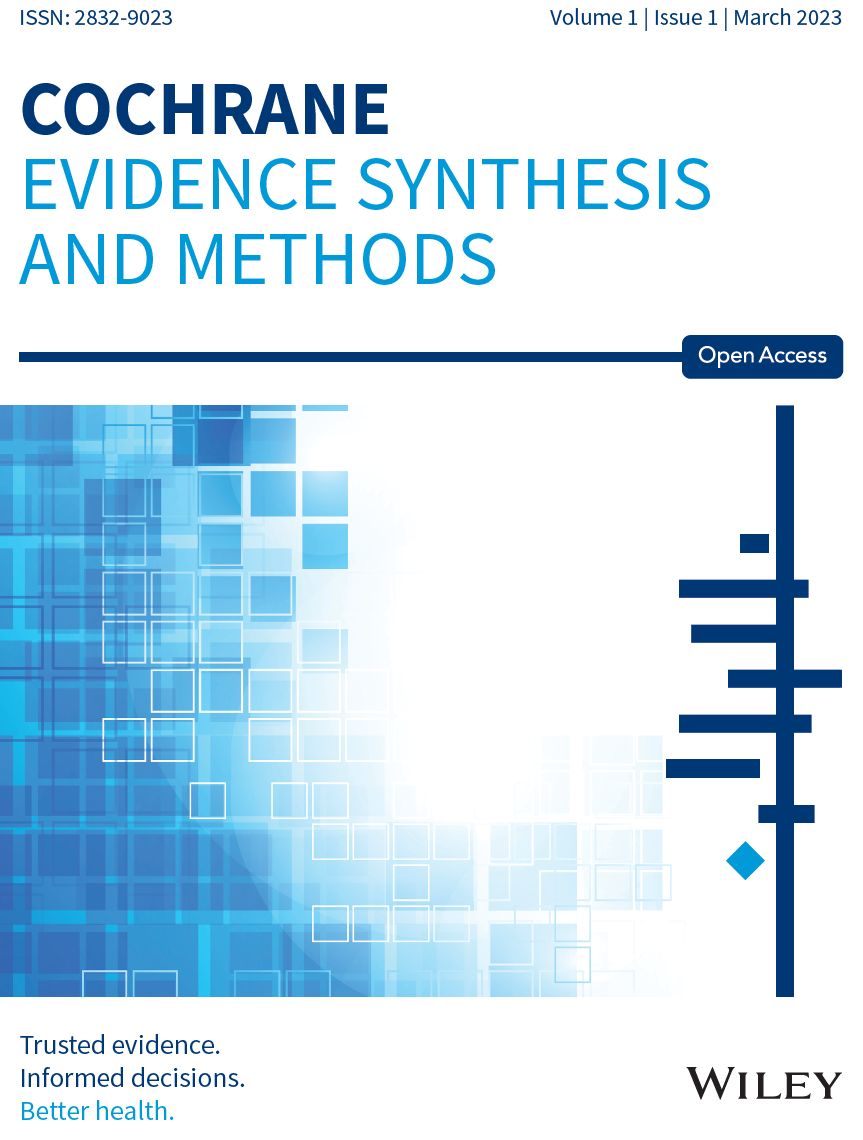 Launched November 2022
Editor – Mike Brown
Expert Editorial Board
Research Articles, Methods Articles, Scoping Reviews, Rapid Reviews, Evidence Gap Maps, Brief Reports
Cochrane’s high standards of integrity and ethics
Submit your work to Cochrane Evidence Synthesis and Methods
Submit your work to Cochrane Evidence Synthesis and Methods
Institution and Funder open access accounts
LIMC automatic waivers and discounts
Editor waivers
Come and talk to us!
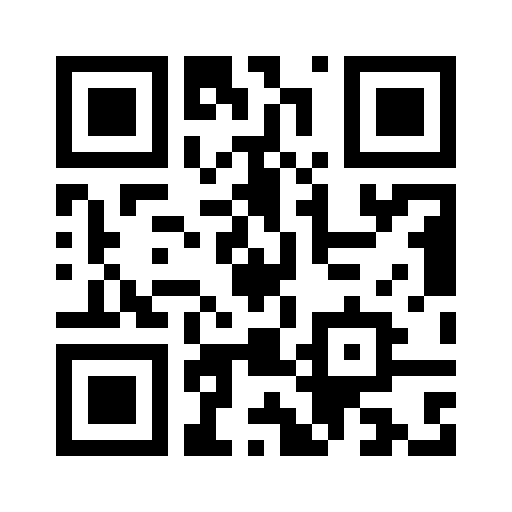 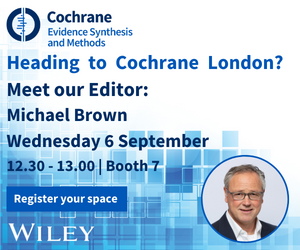 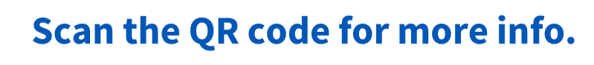